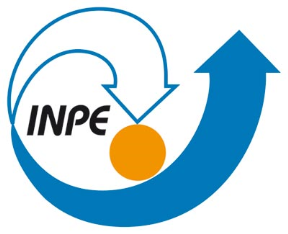 Introdução à Geoprocessaentoser300-2018Aluno: Gabriel Moiano CesarCaracterização da distribuição espacial de pCO2 na margem equatorial da foz do rio Amazonas
Área de estudo: Margem Equatorial Brasileira
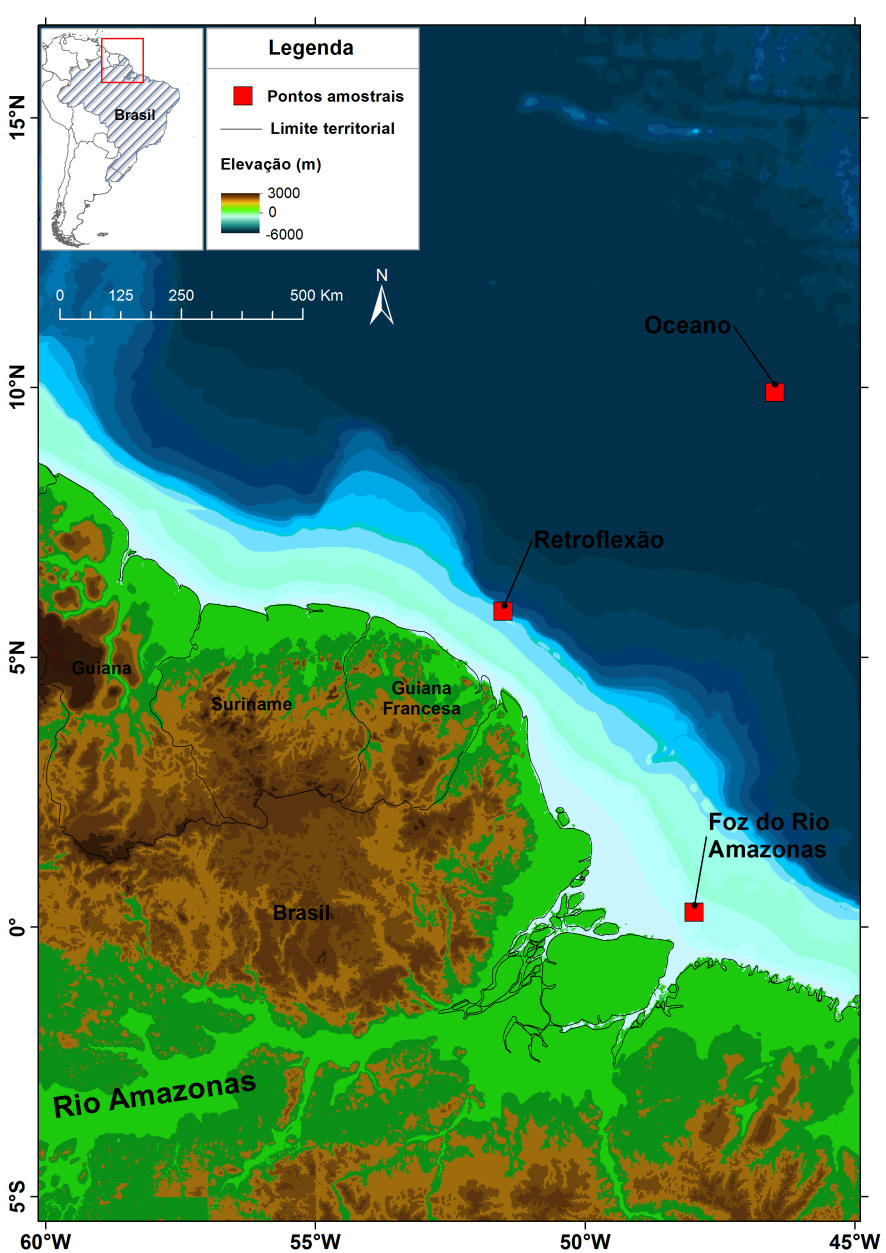 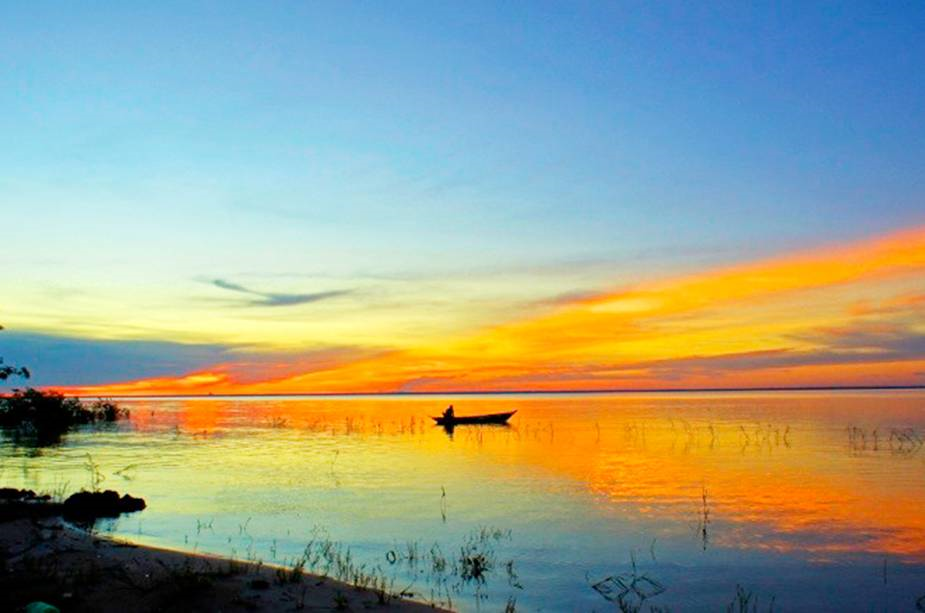 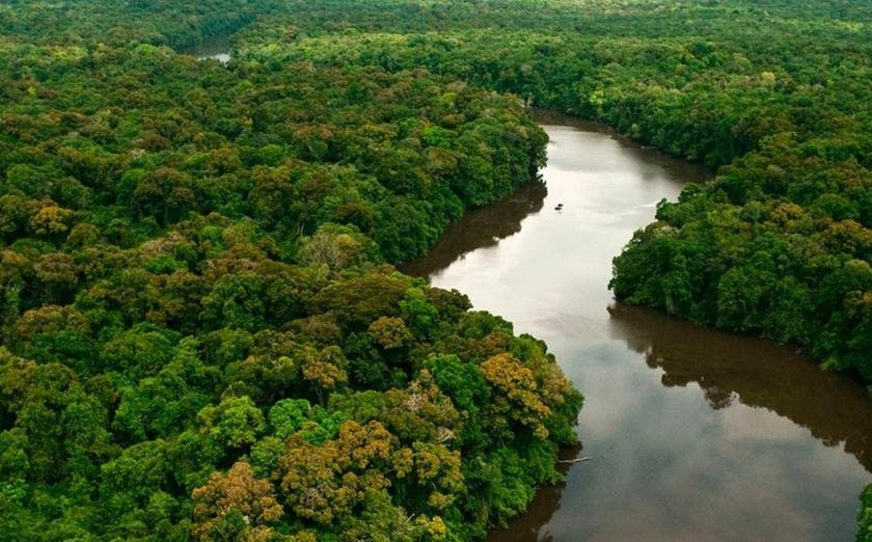 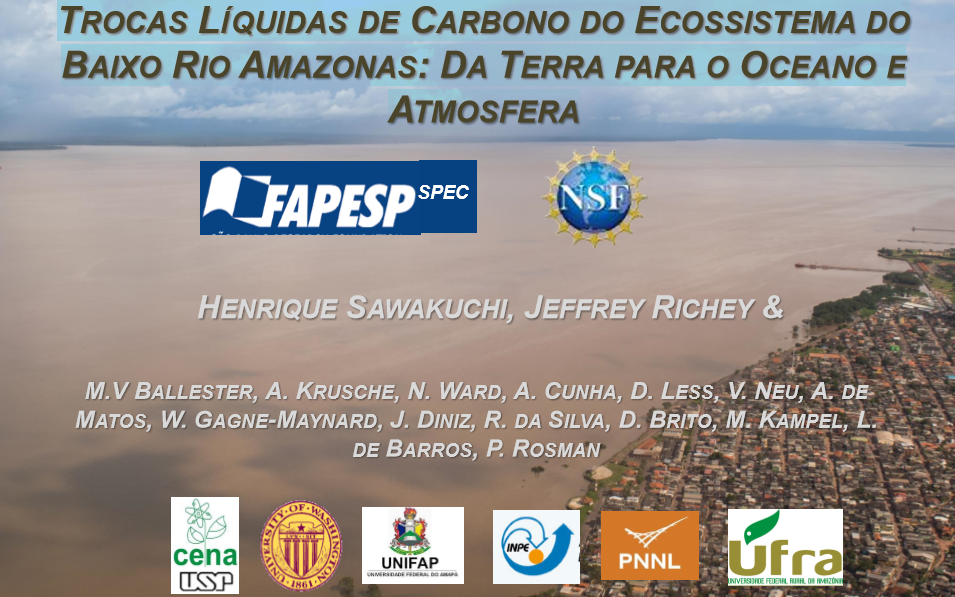 SAWAKUCHI et al. 2017
Pressão parcial do Dióxido de Carbono (pCO2)

A degradação contínua da matéria orgânica dissolvida através de processos biológicos e fotoquímicos contribuem para o aumento da pCO2 acima do equilíbrio com a atmosfera. 

A supersaturação do CO2 leva a uma evasão do fluxo de gás da água para a atmosfera. 

A região da pluma do rio Amazonas é determinante no balanço de carbono global.

O objetivo desse trabalho é a caracterização sazonal do pCO2 adquirido por dados de sensoriamento remoto.
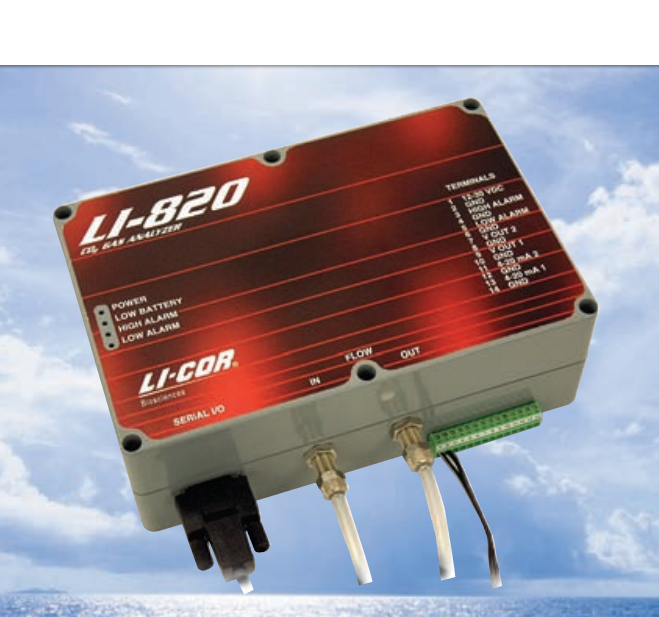 SAWAKUCHI et al. 2017
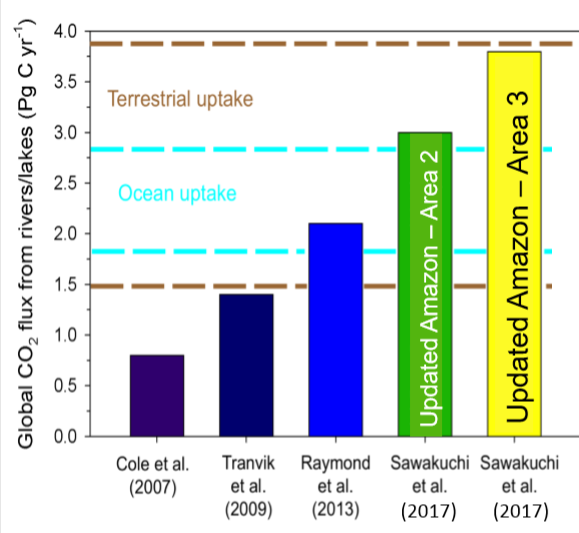 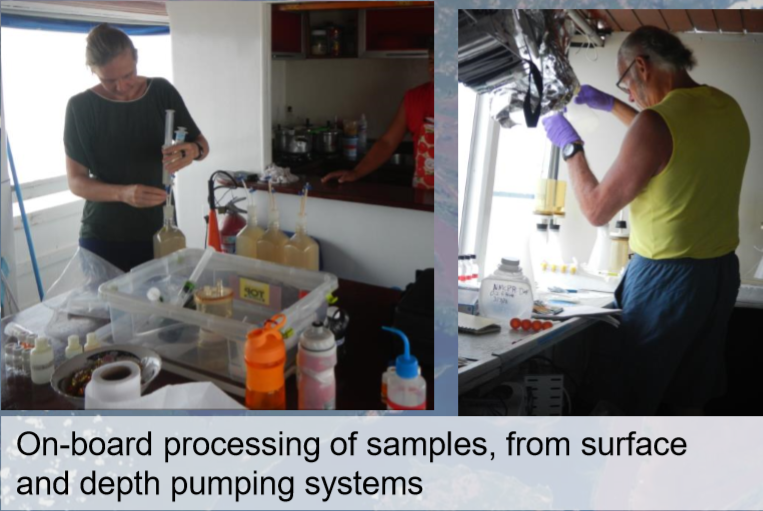 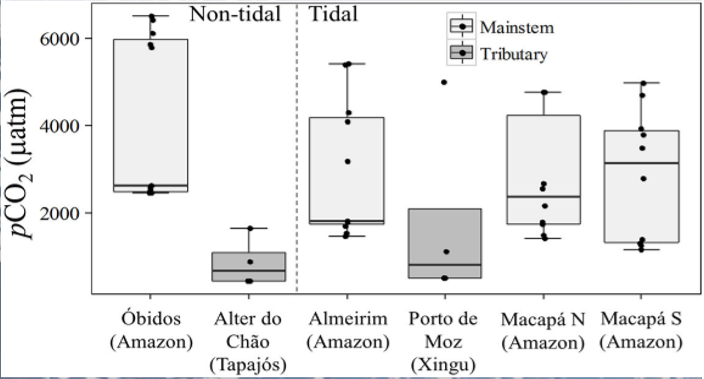 Banco de dados
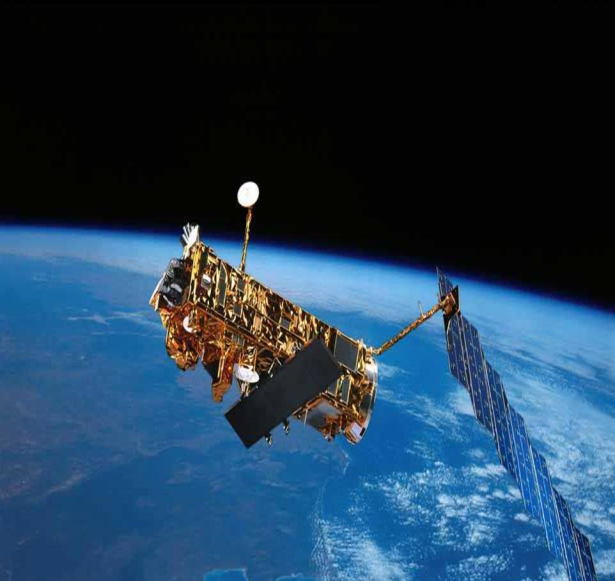 Serie inteira do MERIS
Julho de 2002 – Fevereiro de 2012

Série SST do MODIS Aqua 




Precipitação da Região Norte
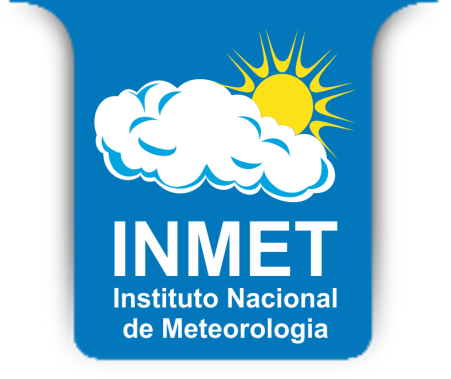 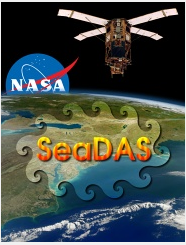 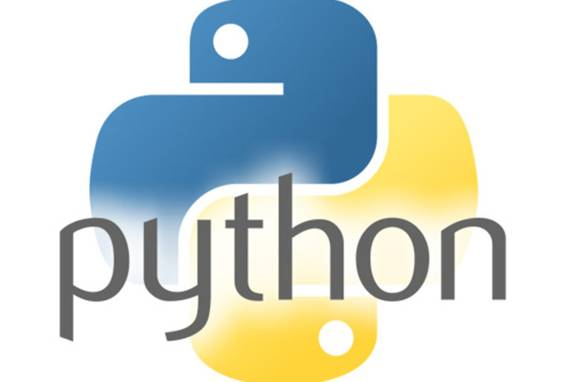 Matemática de bandas

Cálculos dos algoritmos

Recortes
Fatiamento
Ploting
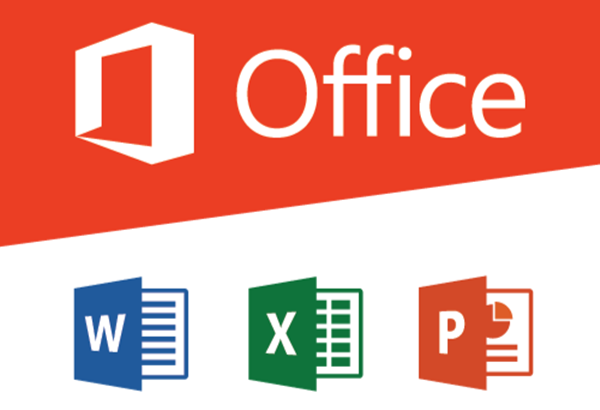 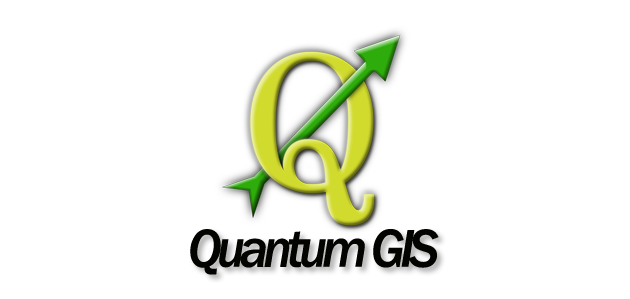 Figura 1 - Representação semântica do modelo de dados.
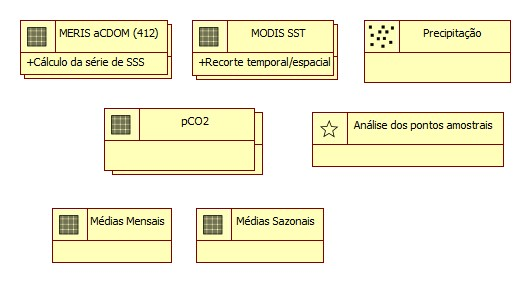 Algoritmos utilizados na série:
Salinidade sintética:	
SSS= −126.032 (adg_443_gsm) + 37.259
(MOLLELI et al., 2010)


Pressão parcial de dióxido de carbono:
pCO2 = 0.05(SSS)2+ 34.81(SST)2 + 19.71(SSS*SST) + 48792.07 - 560.47(SSS) - 2694.56(SST)
(VALERIO et al., 2018)
O ciclo sazonal de descarga do Rio Amazonas é definido como: enchente (Janeiro, Fevereiro e Março), cheia (Abril, Maio e Junho), vazante (Julho, Agosto e Setembro) e seca (Outubro, Novembro e Dezembro).
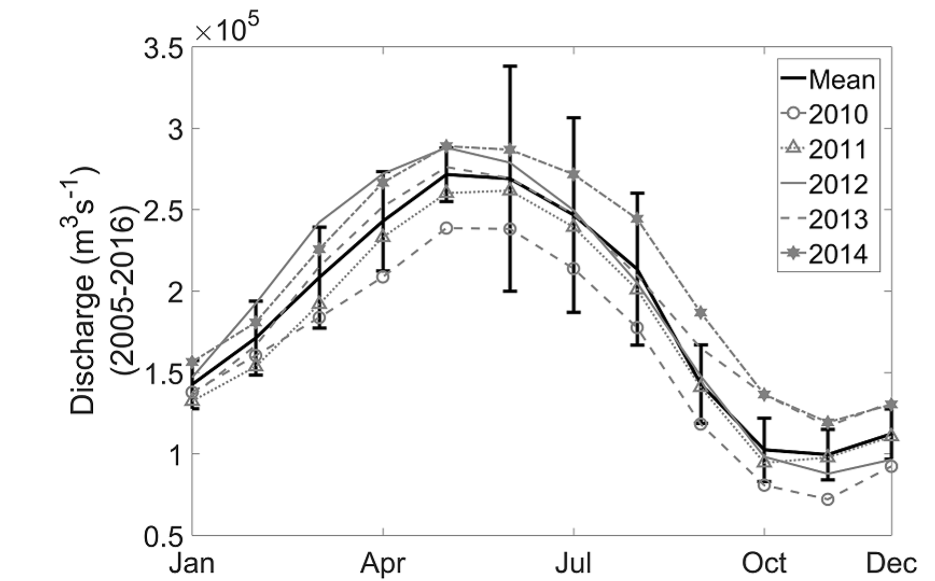 Vazante
Enchente
Cheia
Seca
Fonte: Adaptado de VALERIO, et al, 2018.
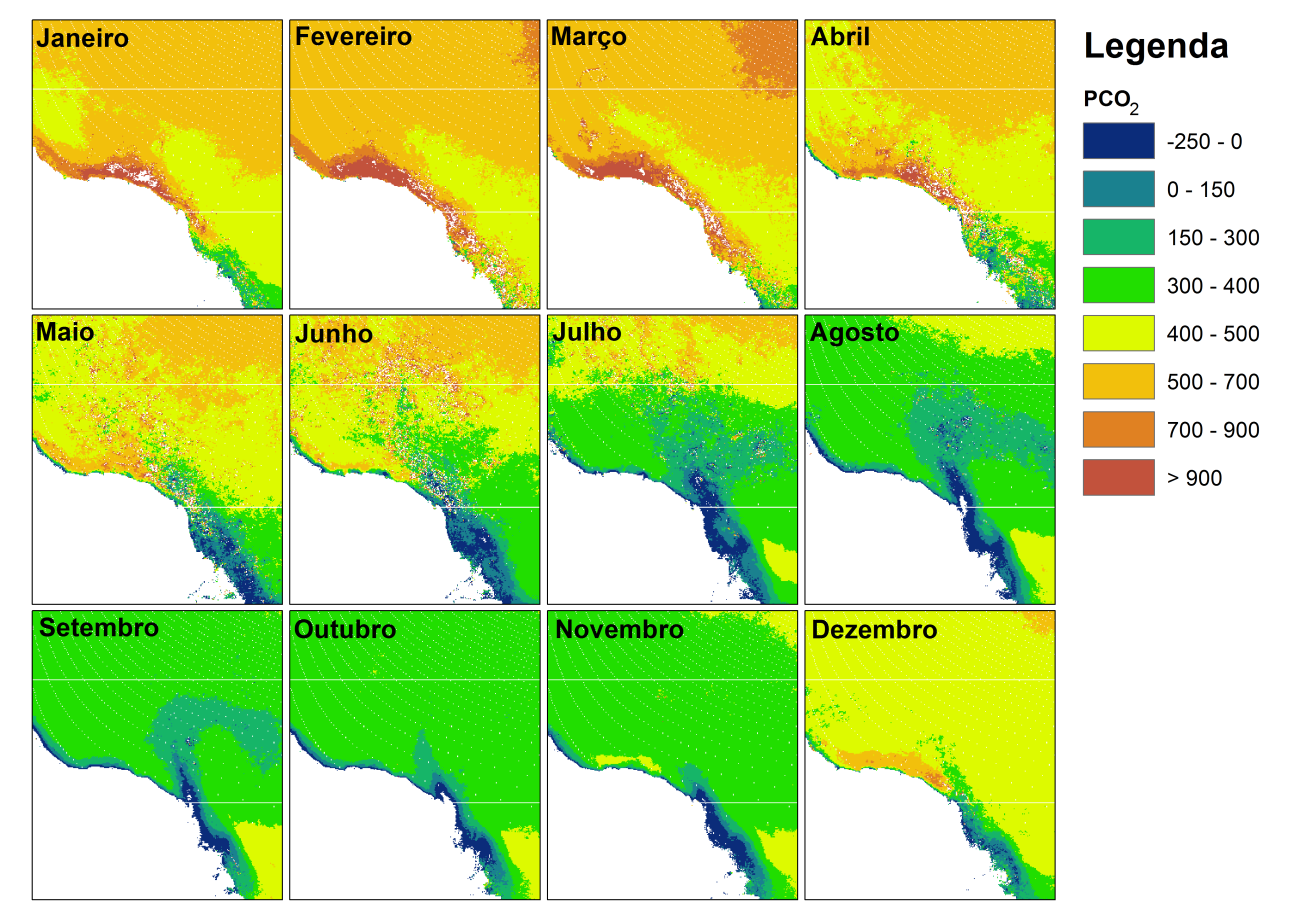 Média Mensal dos valores de pCO2 (2002-2012)
Porcentagem das classes do fatiamento realizado nas imagens médias mensais.
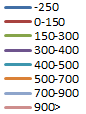 %
Distribuição espacial  observada em cada período de descarga do Rio Amazonas:

Variação sazonal dos valores de pCO2 (2002-2012)
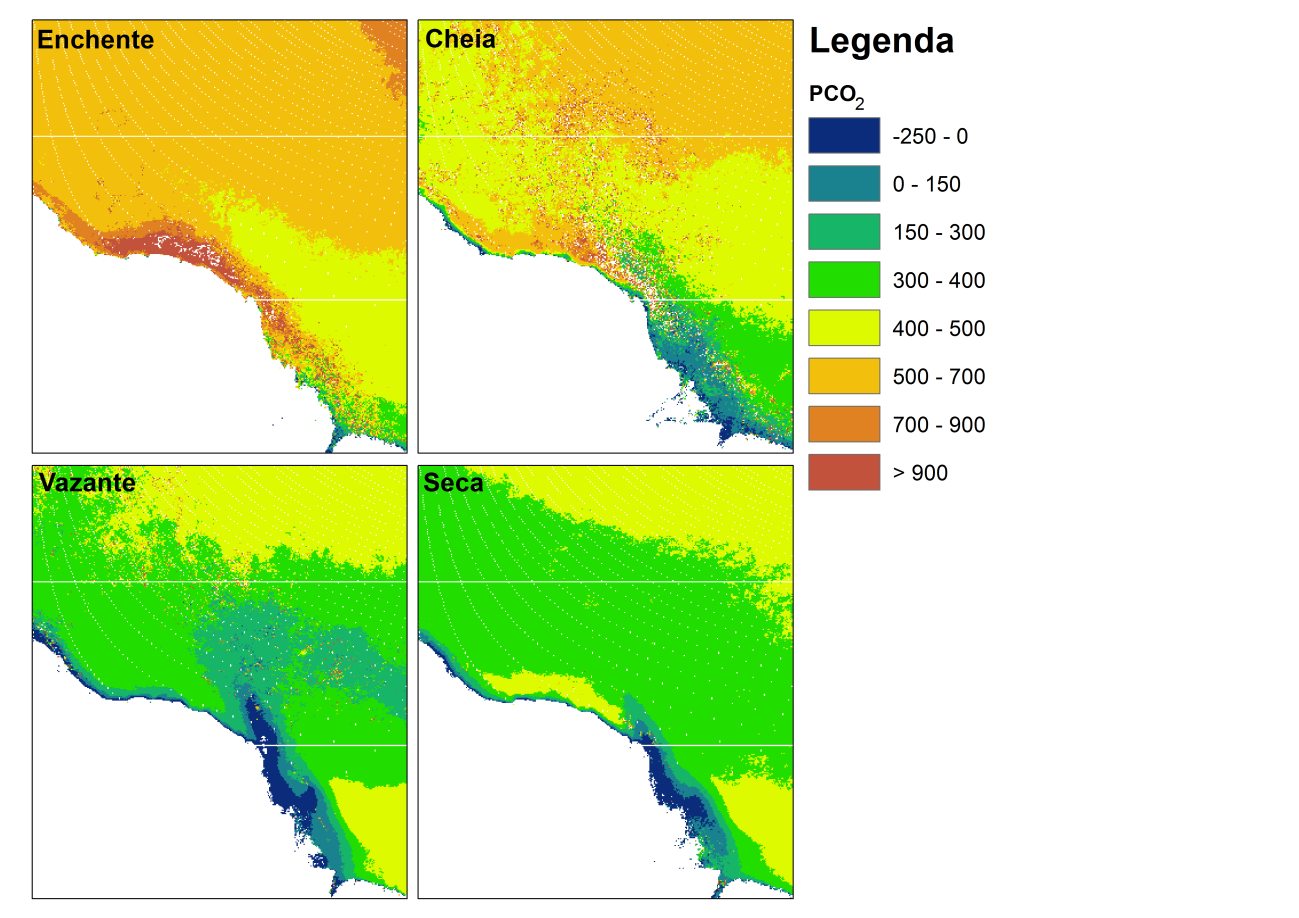 Valores médios de pCO2 para toda a imagem
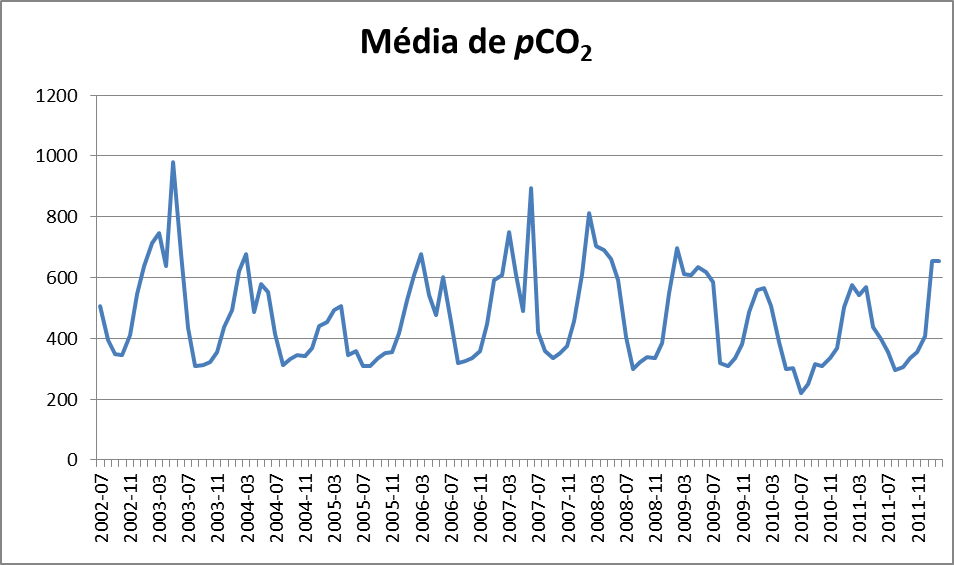 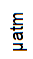 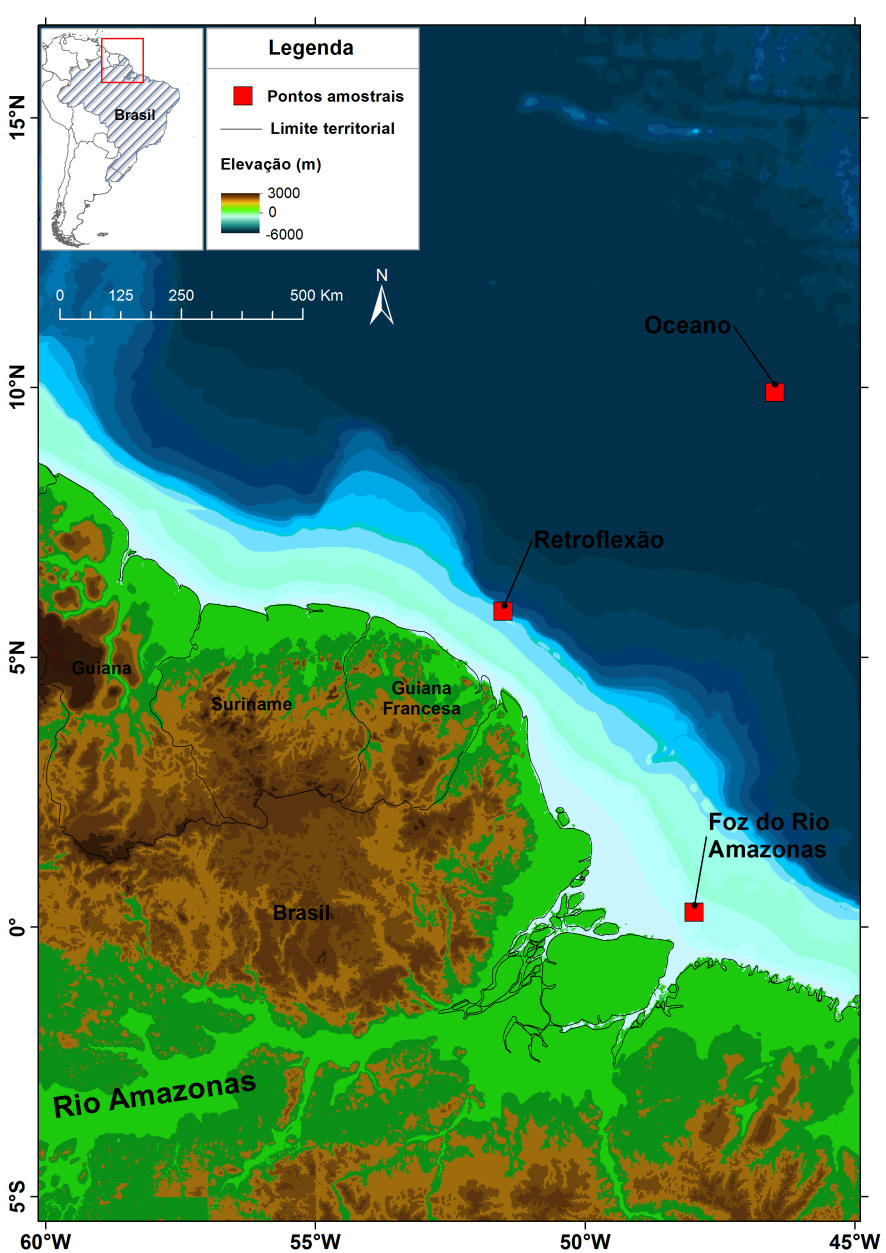 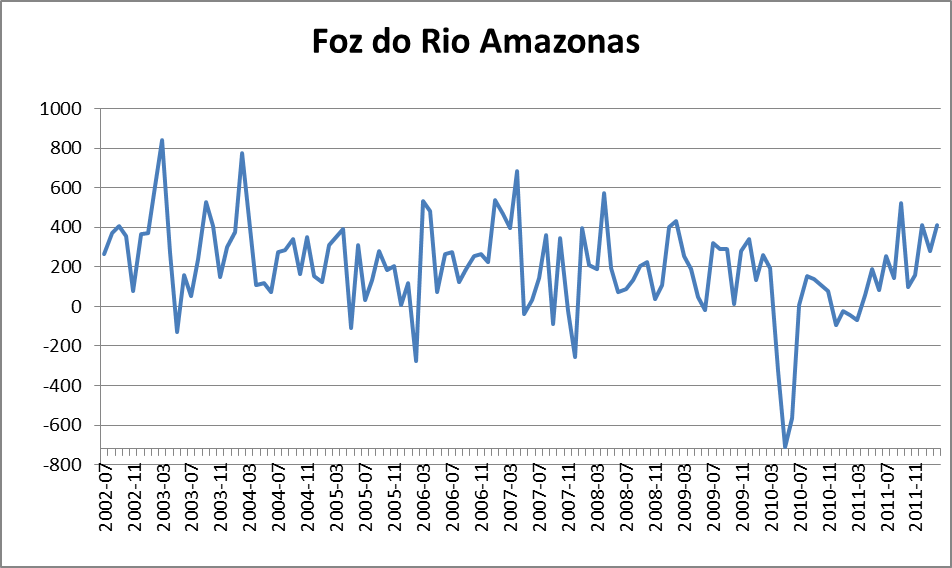 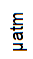 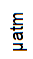 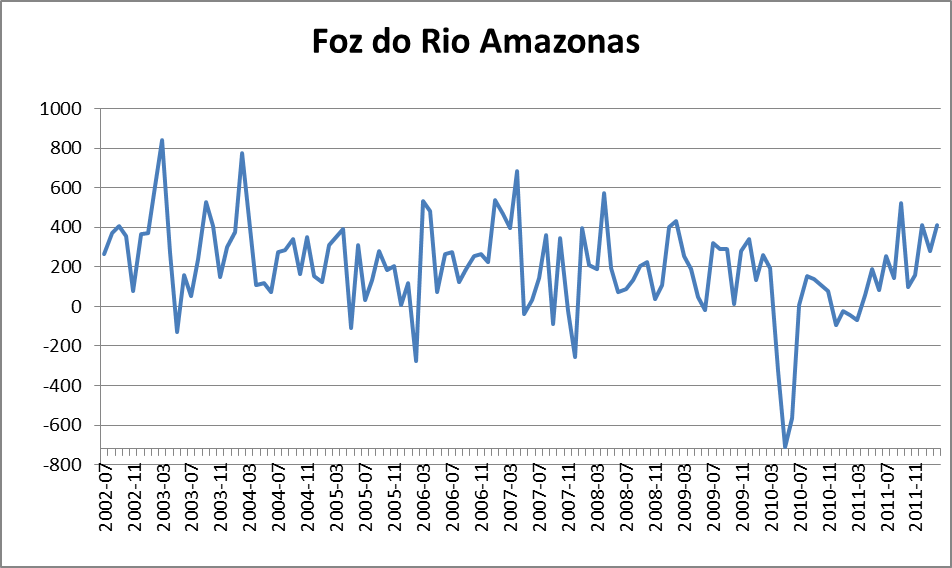 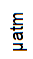 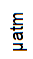 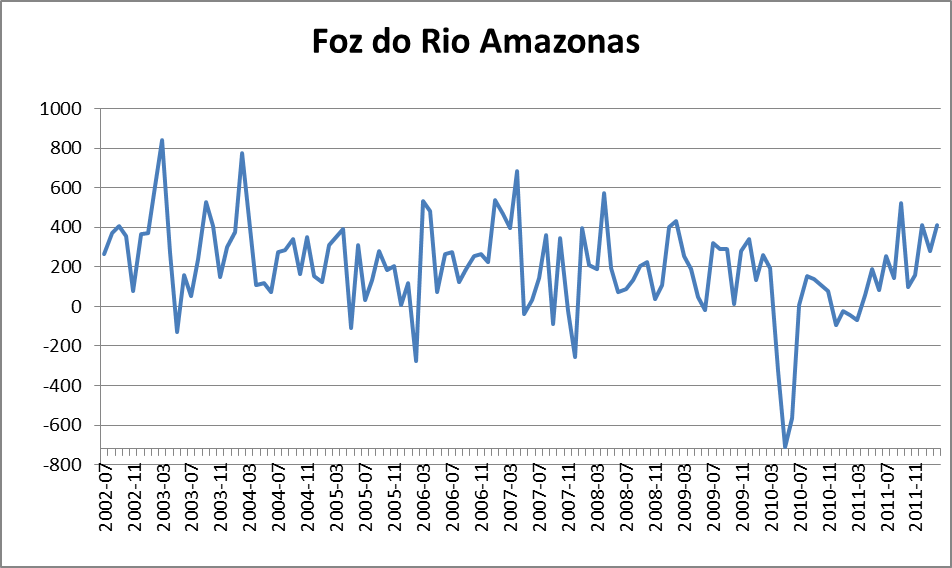 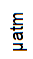 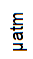 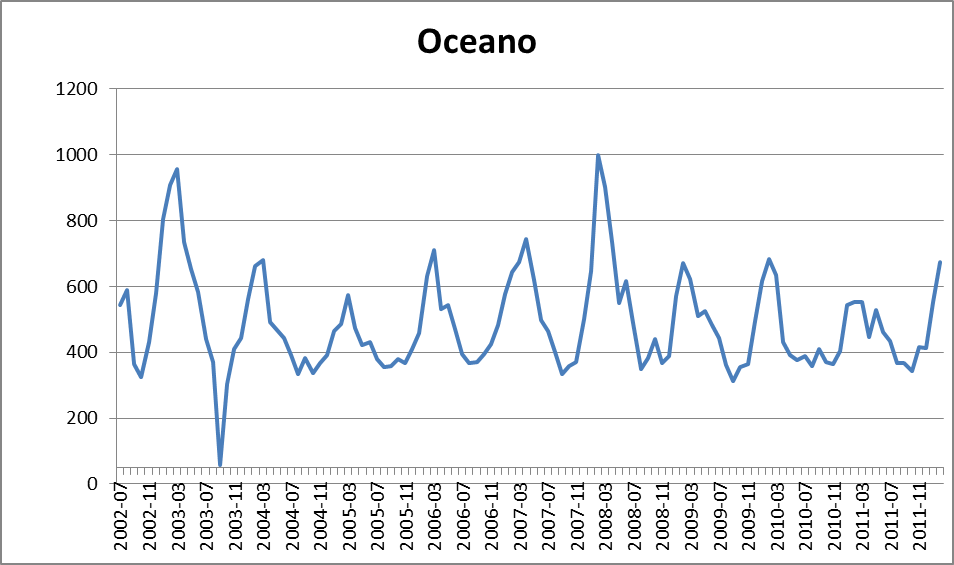 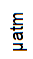 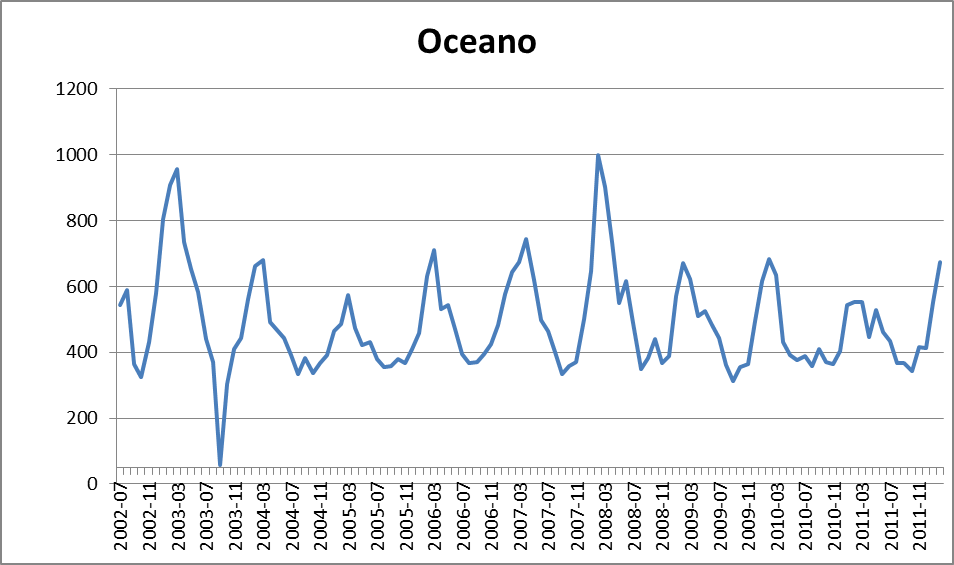 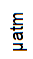 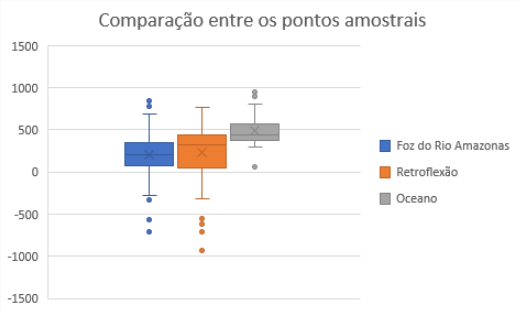 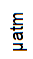 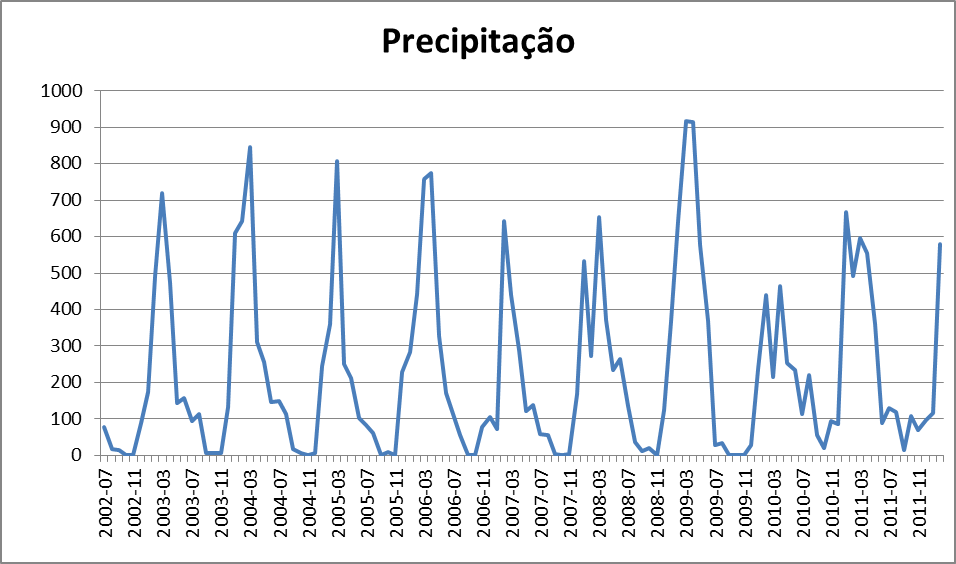 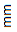 Conclusões
A caracterização da distribuição da pCO2 na margem equatorial da foz do rio Amazonas foi realizada com êxito.

O fatiamento das imagens médias mostrou os padrões médios de cada período considerando as variações mensais e sazonais de acordo com o período de descarga do Rio Amazonas. 

O período de vazante apresentou os menores valores de pCO2 agrupados na boca do rio e na região da retroflexão e a classe com valores entre 300 e 400 µatm foi dominante no período de vazante e seca.

Apesar da boa resolução espacial dos dados MERIS, em futuros trabalhos deve-se avaliar o uso de outros satélites ainda em atividade
Referências Bibliográficas
MOLLERI, G. S. F.; NOVO, E. M. L. D. M.; KAMPEL, M. Space-time variability of the Amazon River plume based on satellite ocean color. Continental Shelf Research, v. 30, n. 3–4, p. 342–352, 2010.

SAWAKUCHI, H. O.; NEU, V.; WARD, N. D.; BARROS, M. D. L. C.; VALERIO, A.; GAGNEMAYNARD, W.; CUNHA, A. C.; FERNANDA, D.; DINIZ, J. E.; BRITO, D. C.; KRUSCHE, A. V; RICHEY, J. E. Carbon dioxide emissions along the lower Amazon River. Frontiers in Marine Science, v. 4, p. 1–12, 2017.

VALERIO, A. M., KAMPEL, M. VANTREPOTTE, V., WARD, N. D., SAWAKUCHI, H. O. LESS, D. F. S., NEU, V., CUNHA, A., RICHEY, J. "Using CDOM optical properties for estimating DOC concentrations and pCO2 in the Lower Amazon River," Opt. Express v. 26, p. A657-A677, 2018.
gabrielmoiano@gmail.com
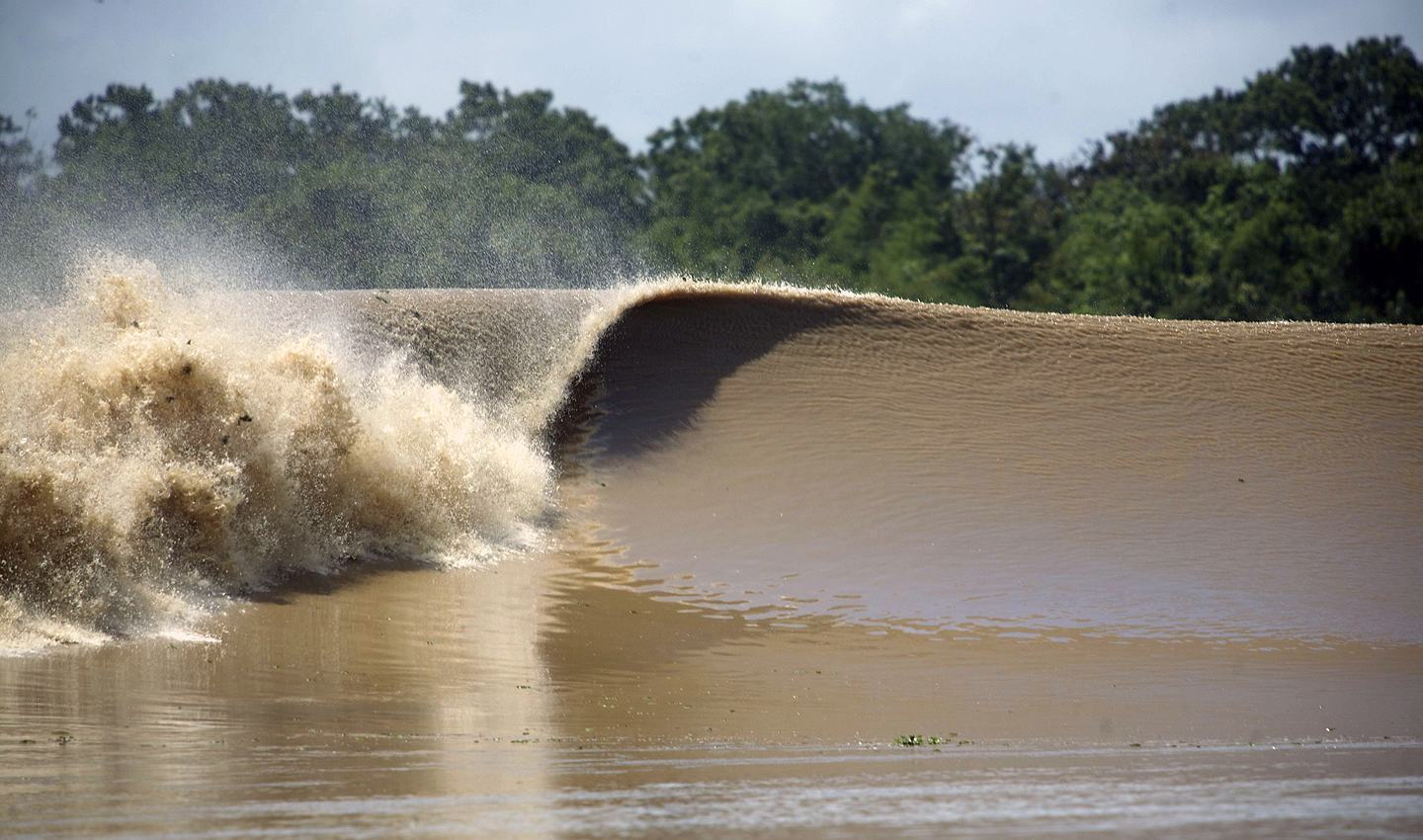 OBRIGADO!